INTERNATIONAL TAX AUTHORITY
Common Reporting Standards
Due Diligence Procedures: 
Self Certification and
Controlling Persons
INTERNATIONAL TAX AUTHORITY
CRS Due Diligence Procedures –     
Self Certification
Self Certification – a certification that provides the account holder’s status and any other information that may be reasonably requested by the Reporting Financial Institution to fulfil its reporting and due diligence obligations.
INTERNATIONAL TAX AUTHORITY
CRS Due Diligence Procedures –     
Self Certification
Self-Certification is only required for:

Preexisting Individual Account - When there is conflicting indicia; or when there is an “hold mail” or “in-care-of” address; or In case of High Value Account, the relationship manager does not have knowledge of the account holder residence for tax purposes. 

Preexisting Entity Account – 1) if available information (AML/KYC Procedures) does not identify the tax resident of the account holder; and whether the entity is a Passive NFE; or 2) if the Passive NFE account balance or value exceeds USD 1, 000,000

New individual and entity Account – upon opening the account; to determine whether the entity is a Passive NFE and whether the controlling persons are reportable persons
INTERNATIONAL TAX AUTHORITY
CRS Due Diligence Procedures –     
Self Certification Cont’d
Validity of Self-Certifications

Name of Account holder
Residence Address;
Jurisdiction(s) of residence for tax purposes
TIN with respect to each Reportable Jurisdiction
Date of Birth
Signed (or positively affirmed) by the account holder or  by any person authorised to sign on behalf of the account holder. 

NB: Self Certification with respect to the Controlling Person is valid only if it is signed (or positively affirmed) by the Controlling Person or a person with  authority to sign for the account holder or the Controlling Person
INTERNATIONAL TAX AUTHORITY
CRS Due Diligence Procedures –     
Self Certification Cont’d
Reasonableness Test

The Reporting Financial Institution must confirm the reasonableness of the Self-Certification based on the information obtained pursuant to AML/KYC procedures. 

Reasonableness is confirmed if the Reporting Financial Institution does not know or has reason to know that Self-Certification is incorrect or unreliable. 

If the Self-Certification fails the reasonableness test, the Reporting Financial Institution is expected to either obtain:
A valid Self-Certification; or 
A reasonable explanation and documentation supporting the reasonableness of the self-Certification
INTERNATIONAL TAX AUTHORITY
CRS Due Diligence Procedures –     
Self Certification Cont’d
Curing errors in the Self-Certification 

The self-certification may be treated as valid, notwithstanding that the self-certification contains an inconsequential error, if the reporting financial institution has sufficient documentation on file to supplement the information missing from the self-certification due to the error. The documentation relied upon to cure the error must be conclusive. 

If the self-certification has details that does not reasonably match documentation in possession of the reporting financial institution, the self certification is no longer valid
INTERNATIONAL TAX AUTHORITY
CRS Due Diligence Procedures –     
Self Certification Cont’d
Change of Circumstances of the Account Holder 

Note: A Self-Certification remains valid until there is a change of Circumstances that causes the 	Reporting Financial Institution to know or have reason to know, that the original self-	certification is incorrect or unreliable. 

Note: Change of Circumstances includes:
any change that results in the addition of information relevant to the person’s status or otherwise conflicts that person’s status. 
Change or addition of information to the account holder’s account
INTERNATIONAL TAX AUTHORITY
CRS Due Diligence Procedures –     
Self Certification Cont’d
Standards of Knowledge applicable to Self-Certification

A reporting Financial Institution has reason to know that a self-Certification provided is unreliable or incorrect if: 
Incomplete with respect to any item that is relevant to the claims made;
Contains any information that is inconsistent with the claims
Reporting Financial Institution has other account information that is inconsistent with the claims.
INTERNATIONAL TAX AUTHORITY
CRS Due Diligence Procedures –     Identifying Controlling Persons
Controlling Persons*

The natural person who exercise control over an entity.
In the case a trust: Settlor, trustees, protector, beneficiaries or class of beneficiaries; and any natural person exercising ultimate effective control over the trust; 

Legal arrangement: persons in equivalent or similar positions
*Controlling persons should be interpreted in a manner consistent with FATF recommendation.
INTERNATIONAL TAX AUTHORITY
CRS Due Diligence Procedures –     
RECAP Cont'd
Self-Certification:
Self-Certification are required for new accounts but only required for preexisting accounts if the financial institution is unable to complete its reporting and due diligence obligations

For a self-Certification to be valid it must have:
Name of Account holder
Residence Address;
Jurisdiction(s) of residence for tax purposes
TIN with respect to each Reportable Jurisdiction
Date of Birth
Signed (or positively affirmed)

For a self-certification to be reliable the Reporting Financial Information must confirm that the information provided is correct.
INTERNATIONAL TAX AUTHORITY
THANK YOU!
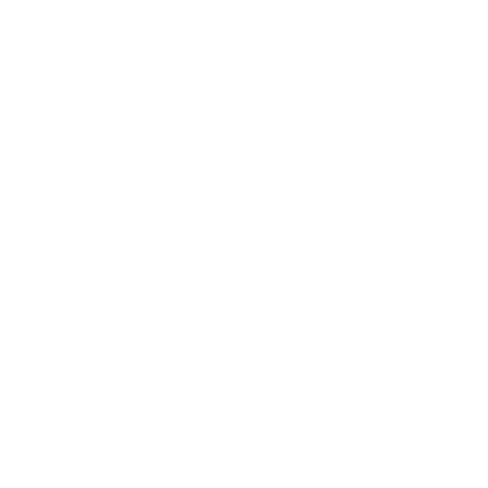 1-284-394-4415
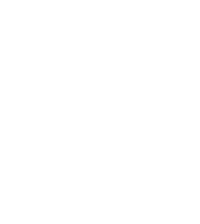 Peace House, Pickering Drive
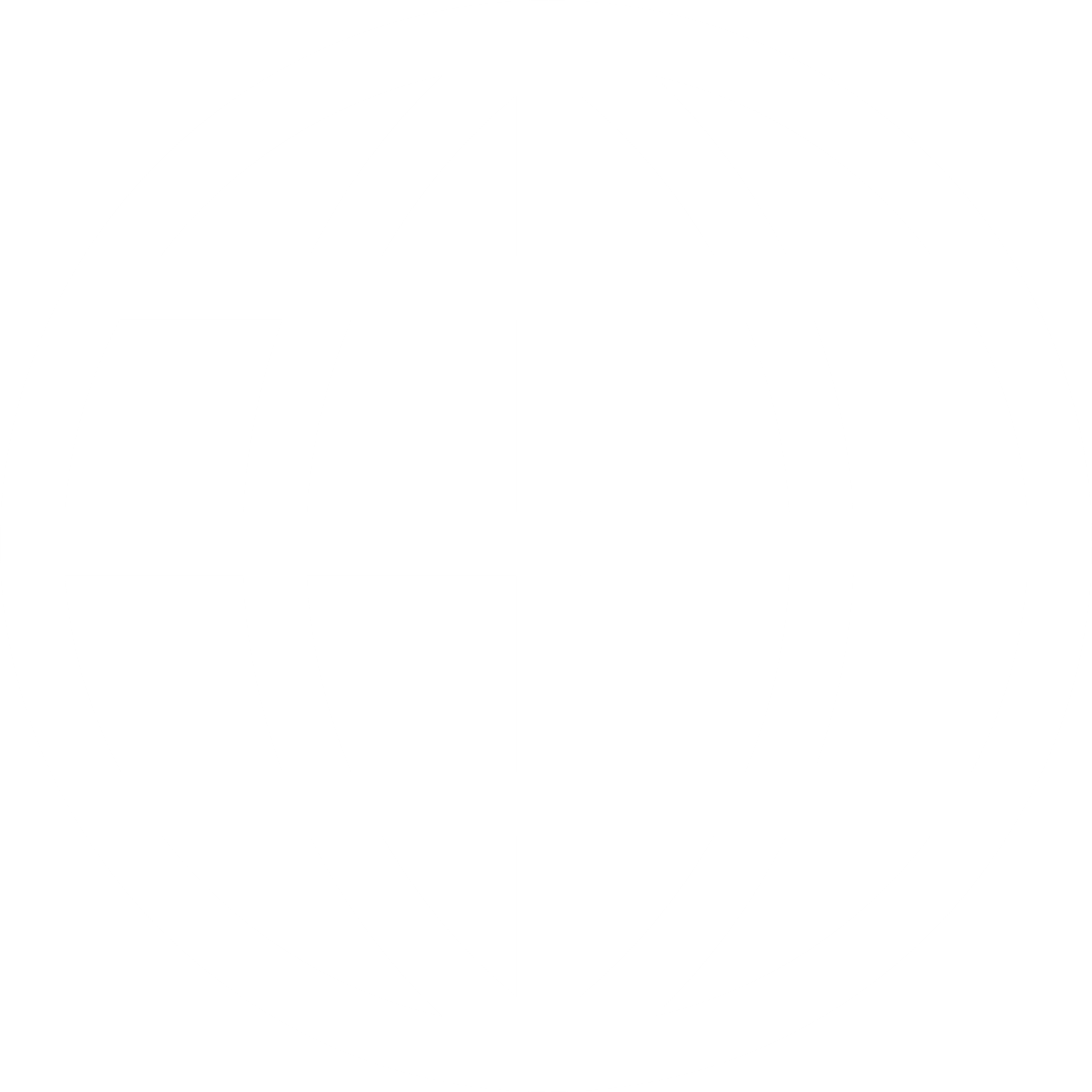 www.bviita.vg
info@bviita.vg
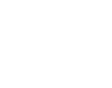